Applying to Veterinary
School
A Presentation by Bethune College SOS
http://bethune.yorku.ca/sos/
General Information
There are 5 veterinary schools in Canada.  Students must apply to the Veterinary College in their  region of residency. The OVC at Guelph serves Ontario.
Each school has its own relatively unique methods of selection. 
The rules change yearly.
http://bethune.yorku.ca/sos/
Schools in Canada
Ontario Veterinary College
University of Guelph
Serves Ontario
Atlantic Veterinary College
University of Prince Edward  Island
Serves the 4 Atlantic provinces &
territories
Faculty of Veterinary Medicine
University of Calgary
Serves Alberta
http://bethune.yorku.ca/sos/
Schools in Canada (cont’d)
Western College of Veterinary
Medicine
University of Saskatchewan
Serves 4 western provinces &
territories
Faculté de médecine vétérinaire
Université de Montréal  (Francophone)
Serves Québec
http://bethune.yorku.ca/sos/
Ontario Veterinary College @ University of
Guelph
Interview invite is based on:
GPA (last four 15.0-credit semesters & prerequisites
GPA)
Practical experience and extracurricular involvement
Final Acceptance is based on:
Combined GPA
Interview Score on the Multiple Mini Interview (MMI)
[Speaker Notes: *Pass/fail system for the supplementary application]
Admission Requirements:
Academic:
At least 2 years of 100% course load (15.0  credits/semester) undergraduate education in a  university science program
Prerequisite Courses:
2 Biological Sciences (recommended emphasis on animal  biology) = 6 credits
Cell biology = 3 credits
Genetics = 3 credits
Biochemistry = 3 credits
Statistics = 3 credits
2 Humanities/social sciences = 6 credits
(more details at http://www.ovc.uoguelph.ca/recruitment/en/applyingtodvm/Academicrequirements.asp )
[Speaker Notes: You need to take 15 credits per semester and prerequisite courses also have to be taken within those semesters (i.e no summer courses?)
There is a list of acceptable courses on the website if you are not sure what qualifies for humanities
*Prerequisite courses must go through a “course approval” process - basically just email OVC with description]
Admission Requirements:
Academic (cont’d):
The GPA from your last two full-time semesters,  as well as the average of your 8 prerequisite  courses must be ≥7.0 (B+) on York’s 9-point scale.

MCAT
Note: The MCAT is no longer required for applicants to the DVM program, beginning with applications for Fall 2016 entry.
[Speaker Notes: The GPA from your last two full-time semesters,  as well as the average of your 8 prerequisite  courses must be ≥7.0 (B+) on York’s 9-point scale for your application to be further considered
PASS/Fail courses are not evaluated and all courses considered should have a letter or numerical grade
*Score formed by -> 50% last 10 courses, 50% 8 prereqs]
Admission Requirements:
Non-academic:
Undergraduate Student 
3 Referee Assessments (reference
letters)
Two of the three referees selected must be  veterinarians with whom you have obtained  veterinary and/or animal experience.
Graduate Student
Two of the four referees selected must be  veterinarians
[Speaker Notes: --> Your reference letter must be on letterhead, addressed to the Chair, OVC Admissions Committee and signed.
-->The Admission Committee strongly suggests that the 2 refernce letters you get from vets  be from different clinics or workplaces. They would like to know how others in the profession think of your potential of becoming a vet.
→ Referee must have a professional relationship with you. Cannot be employed
→Your three confidential referee assessments include an evaluative grid and a letter. Applicants will provide their referees' contact information when they submit their Background Information Form in January. The referees will then be contacted directly and asked to fill in an online referee assessment by March 1st.
→ Other 2 must be should be from persons familiar with your performance as a graduate student]
Admission Requirements:
Non-academic (cont’d):
Background Information Form (BIF):
[Speaker Notes: *This BIF no longer asks “why you want to become a vet”, it’s another list of questions instead.]
Application Process
DUE DECEMBER 1:
Canadians with Ontario residency: If you attend  a post-secondary institution other than the  University of Guelph OR are living abroad, apply  to the DVM program using the OUAC 105D form online at the Compass website.
[Speaker Notes: →OUAC 105D form online at the Compass website and can be found under the University of Guelph undergraduate degree programs page]
Application Process (cont’d)
DUE FEBRUARY 1:
Background Information Form (BIF)

DUE MARCH 1:
Referee Assessments
Transcripts
[Speaker Notes: The BIF will now be submitted online from this year (2016 application cycle)
You will be responsible for submitting your referee assesments i.e your 3 letters

**I think the deadline to submit the app through OUAC is December 1st this year - double check]
Selection Process
1. Calculation of Admission Average - March
A 50:50 ratio determines admission average (50%  GPA of last 2 acceptable semesters, 50% GPA of  prerequisite courses).
Top candidates move on in the selection process.
2. Review of Applications - March-April
The OVC admissions committee reviews the  applications of the top applicants to verify that they  are suitable for interviews.
[Speaker Notes: The Admission average narrows down applicants and allows the admissions board to select the top applicants.]
Selection Process (cont’d)
3. Interview (MMI format) – May 
Candidates rotate through a series of 8 stations. At each  station, there is a scenario that the candidate must  interpret for assessors who evaluate the student based on  a scoring rubric.
4. Final review of interviewed applicants - early
June
The top 100 students chosen after admission committee
reviews.
5. Communication of decision
An official letter will be mailed to each applicant.
Class of 2018 Stat Sheet
http://www.ovc.uoguelph.ca/recruitment/en/applyingtodvm/resources/Stats-for-2018-entry-cycle.pdf
[Speaker Notes: MMI station is about 10 min each
***1 of the 8 stations is a background station -> They ask you about your experince, why you want to be a vet, how you handle certain things et
The interview score becomes 35% of the final ranking and is combined with the admissions average calculated in step 1 above (which is now 65%). The top 200 applicants are re-ranked with the combined score.]
Atlantic Veterinary College @ University of
Prince Edward Island
4 Year Program, 63 students 
Distinct Applicant Pools:
Approx. 2/3 of seats reserved for Atlantic students from PEI, Nova Scotia, New Brunswick & Newfoundland and Labrador 
The last pool is allocated to international applicants including those from the US
[Speaker Notes: Canadians who aren’t permanent residents in the Atlantic pool cannot apply. Must look at the Vet school in their region]
Atlantic Veterinary College @ University of
Prince Edward Island
Selection Criteria (out of 100% overall admissions
score):
60% Academic:
50% weighed academic average 
10% General Graduate Record Examination 

40% Non-academic:
20% work and school approach and behaviour test score
20% veterinary, animal, employment,
and community experiences & Interview
Prerequisite Courses (Fall 2019):
Science
Animal Biology 1Animal Biology 2Animal Biology 3GeneticsMathematics 1Mathematics 2 (Statistics)Chemistry 1Chemistry 2Chemistry 3 (Organic Chemistry)
Non Science:English (Composition)
Academic Average = 50% (Average of 10 prescribed courses) + 50% (Average of most recent two full time semesters, Sept – April)
More about prerequisite courses criteria at
http://www.upei.ca/programsandcourses/professional-programs/doctor-veterinary-medicine/dvm-academic-requirements
Admission Requirements (cont’d):
Non-academic (40%) :

Work and School Approach and Behaviour Test (20%)
A personality inventory 
Evaluate critical approaches and behaviours found in daily and professional situations 
Not possible to study for this 

Employment Experience, Honours and Awards, and
Community Activities (20%)
Applicants are asked to submit structured and detailed  descriptions of their employment, honours and awards, and  extracurricular and community activities.
Admission Requirements:
Non-academic:
Interview 
Only those applicants who rank highly based on their academic  achievement (weighted academic average and GRE score) invited to interview.
Interview will draw on applicant’s experiences to discuss how they have contributed to their understanding of the veterinary profession
Admission Requirements (cont’d):
Non-academic:

Looking for specific skills:
Observation
Communication 
Motor Skills
Intellectual Conceptual, Integrative and Quantitative Abilities 
Behavioural and Social Attributes 


http://www.upei.ca/programsandcourses/professional-programs/doctor-veterinary-medicine/dvm-non-academic-requirements
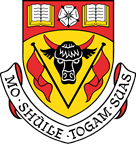 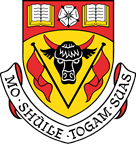 University of Calgary- Faculty of Veterinary Medicine
Students must be Alberta residents, as defined by the Province of Alberta. To be eligible for admission to UCVM, you must be an Alberta resident. 

The Faculty of Veterinary Medicine accepts 30-32 DVM students per year. The Admissions Committee recommends students for admission to the program on the basis of academic and non-academic factors.


 http://vet.ucalgary.ca/dvmadmissions#quickset-field_collection_quicktabs_2
University of Calgary- Faculty of Veterinary Medicine
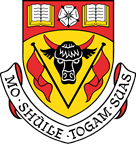 Academic Requirements

A minimum overall average of 3.00 ("B" or its equivalent) with a passing grade in each of the required courses

Once this requirement has been met, the average GPA from the required courses will not be used further in the admissions process. 

You must have completed or be in the process of completing the TEN (10) required courses with at least SEVEN (7) of the TEN (10) required courses being completed before December 31, 2019.
University of Calgary- Faculty of Veterinary Medicine
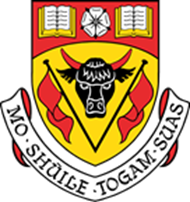 Academic Requirements 

UCVM defines a “full time” term as a minimum of FOUR (4) ‘first-attempt’ courses per term (semester)

A minimum combined grade point average (GPA) of 3.00 ("B" or its equivalent) over EACH of the last four full-time terms of undergraduate academic years.
University of Calgary- Faculty of Veterinary Medicine
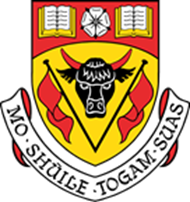 Required Courses

Two Introductory Biology Courses (a lab component is required for each course)

Two Introductory Chemistry Courses (a lab component is required for each course)

One Introductory English Course  (must contain a writing component)

One Introductory Organic Chemistry Course (a lab component is required)

One Introductory Statistics Course

One Introductory Biochemistry Course (a lab component is optional)

One Introductory Genetics Course (a lab component is optional)

One Introductory Ecology Course (a lab component is optional)
University of Calgary- Faculty of Veterinary Medicine
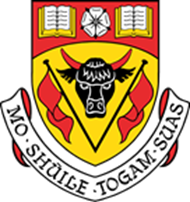 A complete application consists of:
The completed application form
The application fee
Post-secondary transcripts submitted by the appropriate academic institutions
Proof of Alberta residency
Signed Declaration of the applicant

Interview style is MMI
Western College of Veterinary Medicine @
University of Saskatchewan
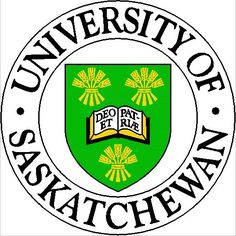 WCVM serves the four western provinces of  British Columbia, Saskatchewan and  Manitoba, as well as the territories of Yukon,  Northwest Territories and Nunavut. Must be a Resident. 
BC: 20 seats
Saskatchewan: 20 seats 
Manitoba: 15 seats 
Territories: 1 
Education Equity Program*: 2
[Speaker Notes: *Indigenous Equity Access Program: Each year, two seats are available for Indigenous students through the Education Equity Program. Applicants must meet residency requirements of British Columbia, Saskatchewan, Manitoba or the northern territories.]
Western College of Veterinary Medicine @University of Saskatchewan
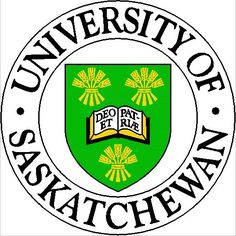 4 Year Program, 58 Students 
Applicants must meet residency requirements
Non-Academic:
Structured Interview – assess applicant’s ability to cope with the veterinary program & evaluate non-academic qualities 
Referees evaluation are also used to assess these non-academic qualities
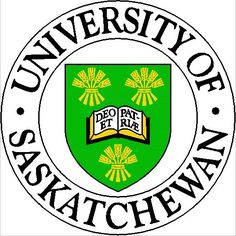 General Admission Requirements
You must be a Western Province/Territory resident with Canadian citizenship or permanent resident status
GPA from the last four full-time terms (min. 12.0 credits) as  of January will be calculated.
You must have completed or be in the process of completing  the 10 required courses. Required courses may not be  repeated more than once for consideration.
Academic Admission Requirements
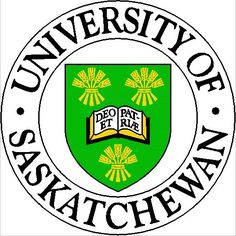 The Faculty of Veterinary Medicine considers  applicants from a variety of educational backgrounds.  No preference is given to any particular program,  college or university. A minimum, cumulative average of 75 per cent is needed to be considered for admission.
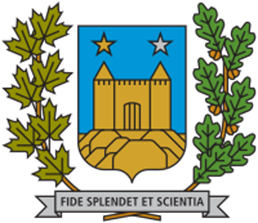 Faculté de médecine vétérinaire-Université de Montréal
To attend this school you must be proficient in French, due to all the classes being taught in this language





For more information: http://www.medvet.umontreal.ca/
More about your Veterinary School
Application
http://bethune.yorku.ca/sos/
Prepare Yourself
You must take an active interest in learning and keeping  up with the admissions policies at your targeted schools
You have to plan in advance your approach
Don’t count on any one particular school’s policies to  help you – remember luck plays a role and policies  change.
Of all things, GPA is usually the primary barrier for most  applicants and is the hardest to improve
http://bethune.yorku.ca/sos/
Questions?
Tanya - Tanraj13@my.yorku.ca
Sebastian - sdavid11@my.yorku.ca
http://bethune.yorku.ca/sos/
Brittany Solomon, BSc
OVC Phase 1 Student 
Class of 2023
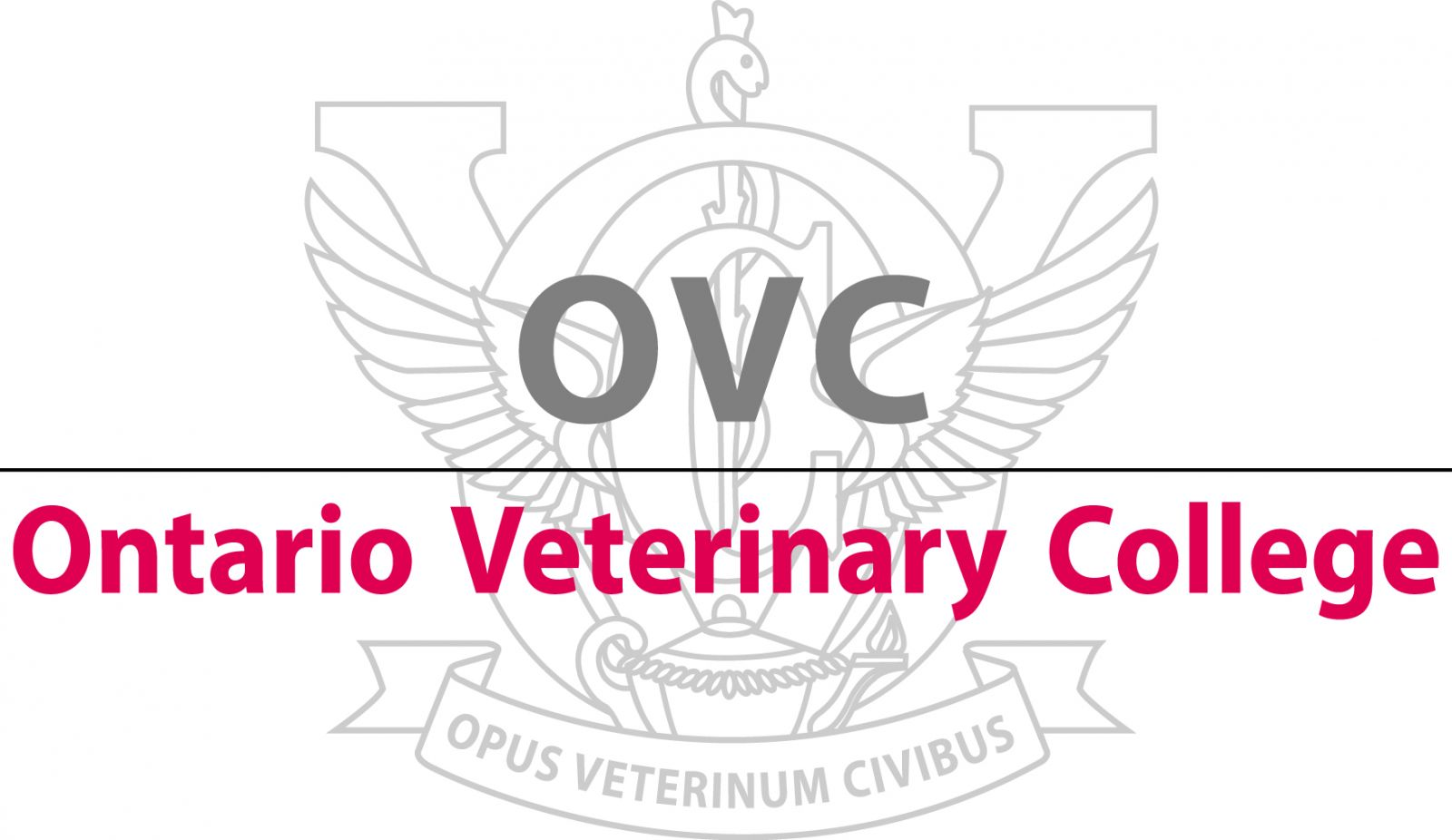 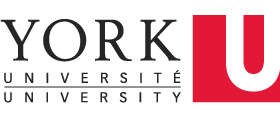 [Speaker Notes: Intro 
State degree
Motivation for being there 
Disclaimer]
How to Get into OVC
Grades - 65%

Supplementary Application

Interview - 35%
[Speaker Notes: By far grades are the most important factor for getting you through the door 
Has this person put in enough effort? Have they tried out the profession -> Large Animal, Food Animal**, Small Animal, Research, Government 

*Minimum 75% to apply]
GRADES
Grade Conversion Chart
[Speaker Notes: Big advantage to YorkU students]
How to Get Courses Approved
Email admdvm@uoguelph.ca to submit your course evaluation requests...
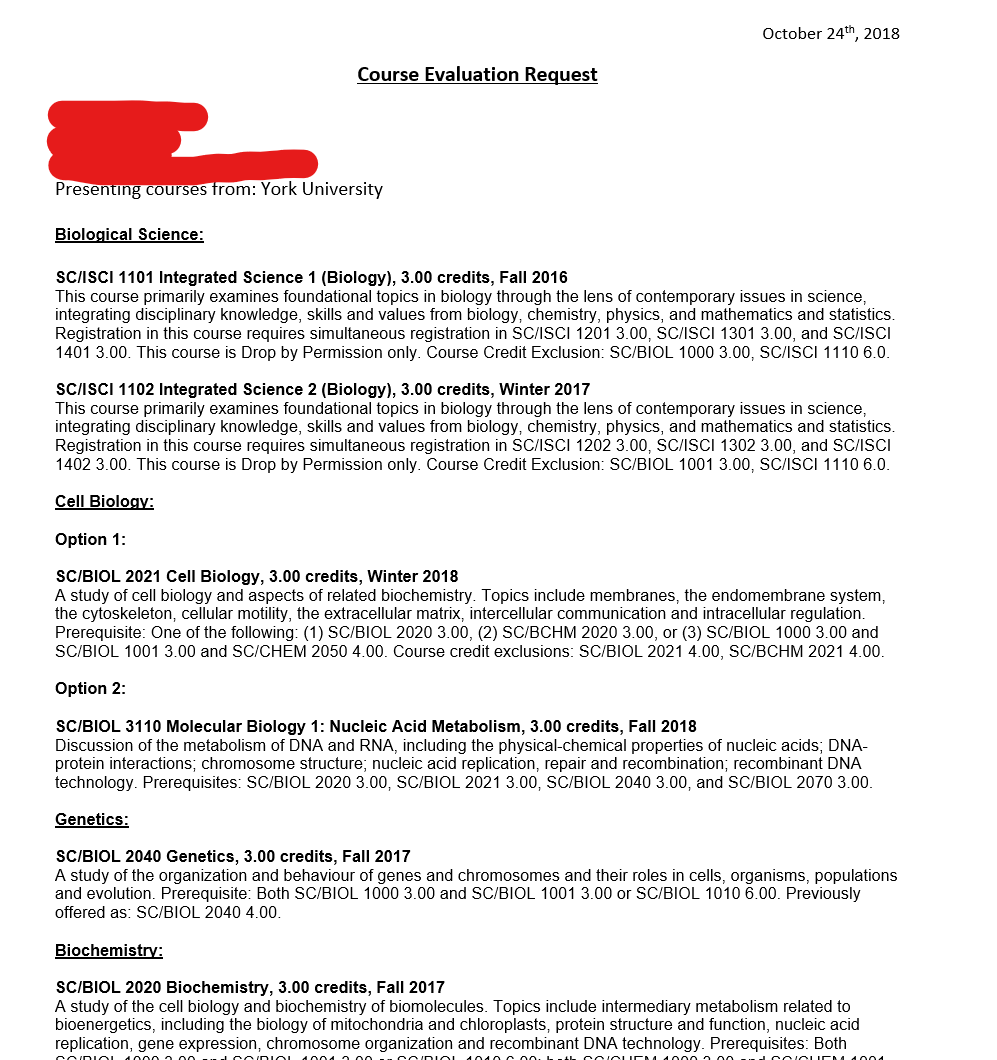 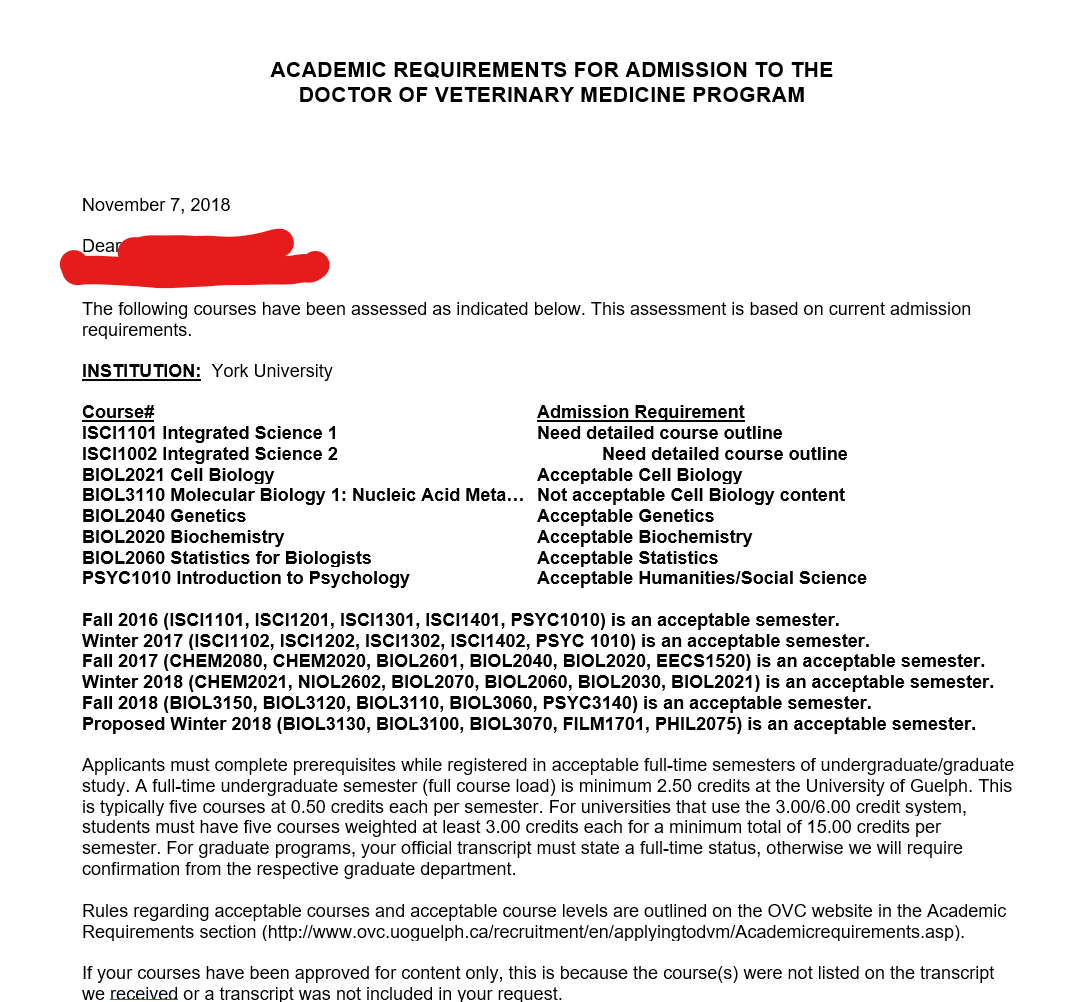 ...they will respond with a letter like this
[Speaker Notes: Submit as far in advance as you can because they get bogged down with requests closer to important application deadlines, sometimes takes a while to get back to you]
How to Get Courses Approved
For more information on the course approval process, as well as academic and other requirements for admission, visit the following website:


http://www.ovc.uoguelph.ca/recruitment/en/applyingtodvm/Academicrequirements.asp
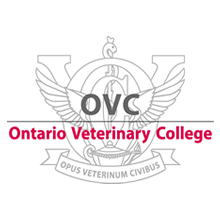 [Speaker Notes: REALLY important website!! ALWAYS refer back to it]
Approved Courses
Warning: Always have your courses verified by OVC admissions administration - DO NOT just use what worked for us
Approved Courses - Brittany
Also Approved for Humanities: PSYC 3140 Abnormal Psychology
Not Approved for Cell Biology: BIOL 3110 Molecular Biology I
Approved Courses - Mahsa
**Also Approved for: Histology 
**Not Approved: Biology of Cancer, Physiology
Approved Courses - Drago
** BIOL 4270 - Reproduction ⇒ Not acceptable cell biology 
 ** BIOL4220 - Histology ⇒ Acceptable cell biology
Pro Tip...
Phase 1 OVC’s curriculum places heavy focus on...
Anatomy** 
Physiology 
Histology 

Try to take these courses in your undergraduate studies
[Speaker Notes: ** Anatomy is the biggest help. Thomason making it mandatory? 
Put these courses in the semesters you don’t care about - focus more on the learning]
Course Semester Criteria
For students in programs with more than 10 credits, 60% of credits in each full-time semester must be taken at a 3000 level (third year level) or above.  However, 40% of the credits in a full-time semester may be taken at the level of the applicant's choice.

Courses will not be acceptable if they are repeats of previously passed courses, or if they are taken at the same level or a lower level in a subject area than previously passed courses in the same subject area
[Speaker Notes: Please Please read the admission criteria on the website carefully
Admission stats for each year are also provided to give you an idea of where you need to be]
THE INTERVIEW
Interview Tips
University of Guelph Future Vets Club 
Mock MMI - 4 stations 
Join the Facebook Group!
Registration opens ~End of January/Early February
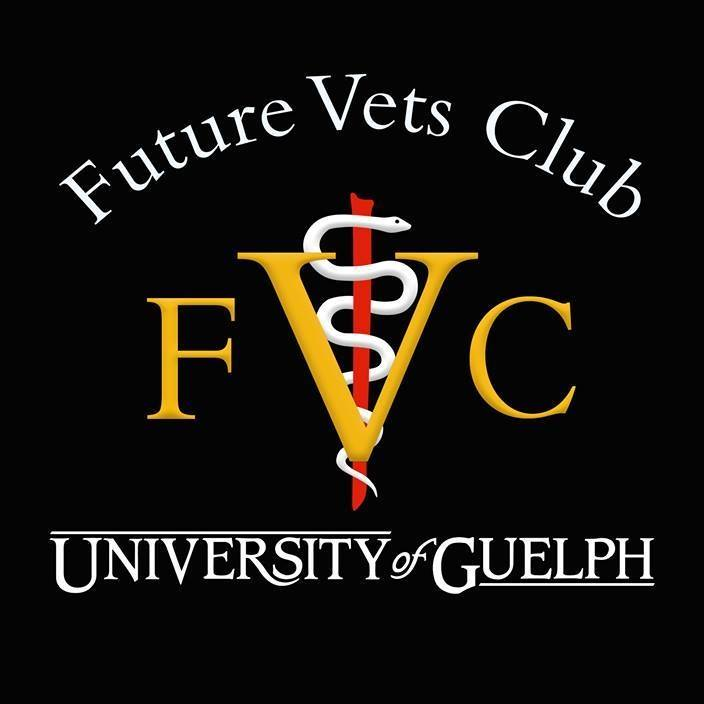 https://www.facebook.com/fvcguelph/
[Speaker Notes: Favorite the page so it comes up first on your news feed (can also turn on post notifications)
The exact same place where the real MMIs are -> helps you feel more comfortable in the space during the real interview
Questions on practice MMI are more general. Prepare for animal related questions -> Rollins Ethics Book**]
Interview Tips
Start preparing as soon as possible!

PRACTISE PRACTISE PRACTISE WITH OTHERS
 
Join “YorkU goes to OVC” on Facebook!
YorkU Goes to OVC
https://www.facebook.com/groups/337415350353915/
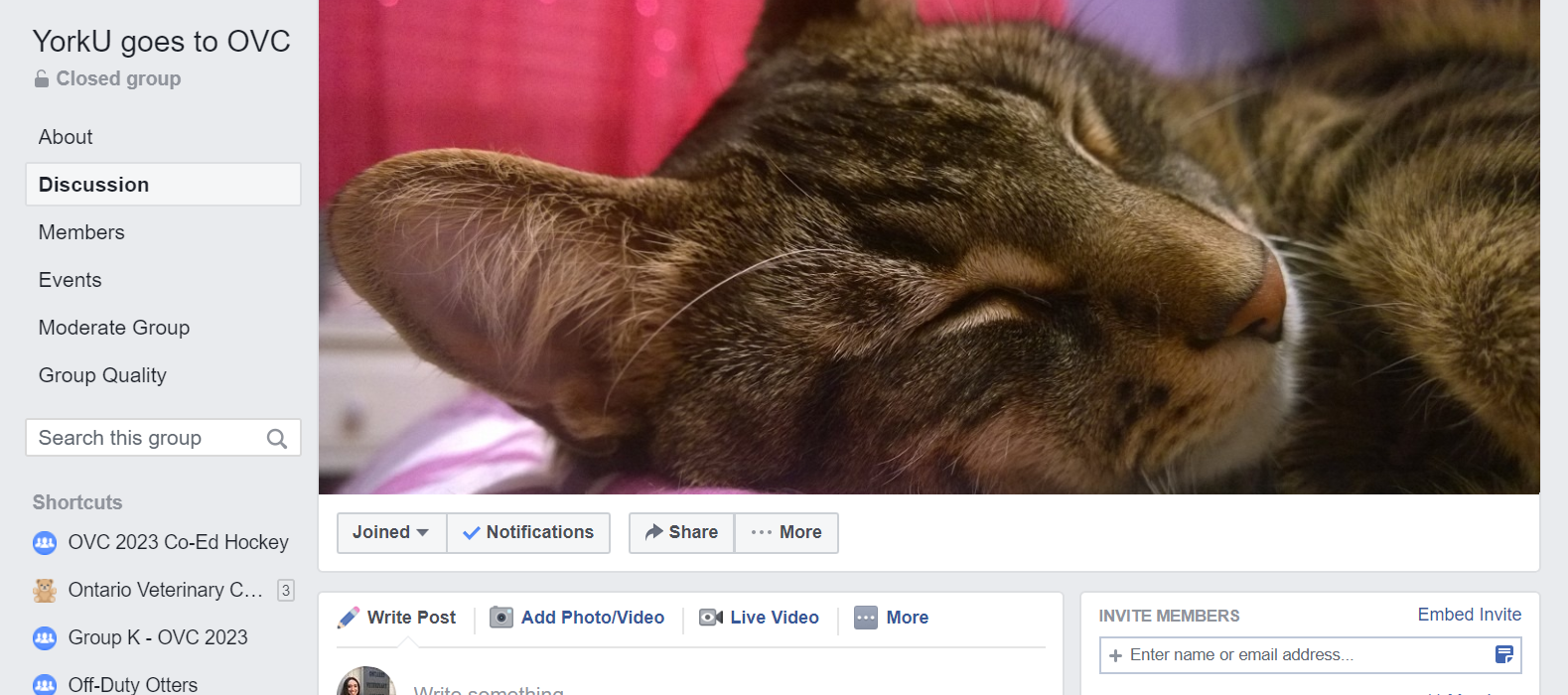 [Speaker Notes: Everyone take a moment and join now!]
Books to Buy/Read
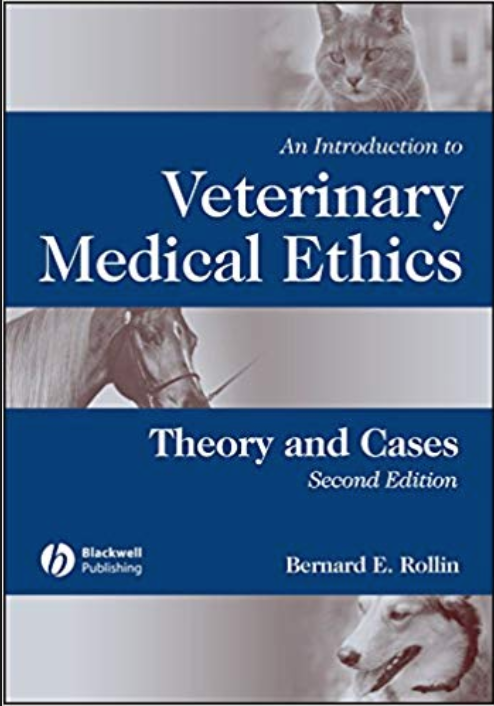 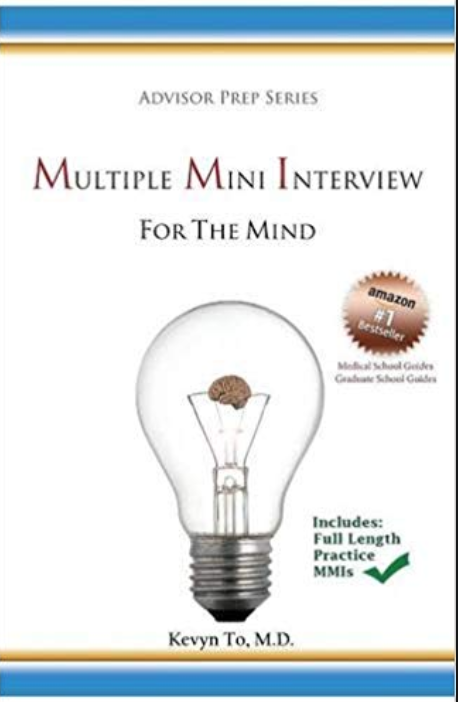 [Speaker Notes: Both can be purchased on amazon]
FutureMeMD
https://futurememd.com/dds-interview-questions-1
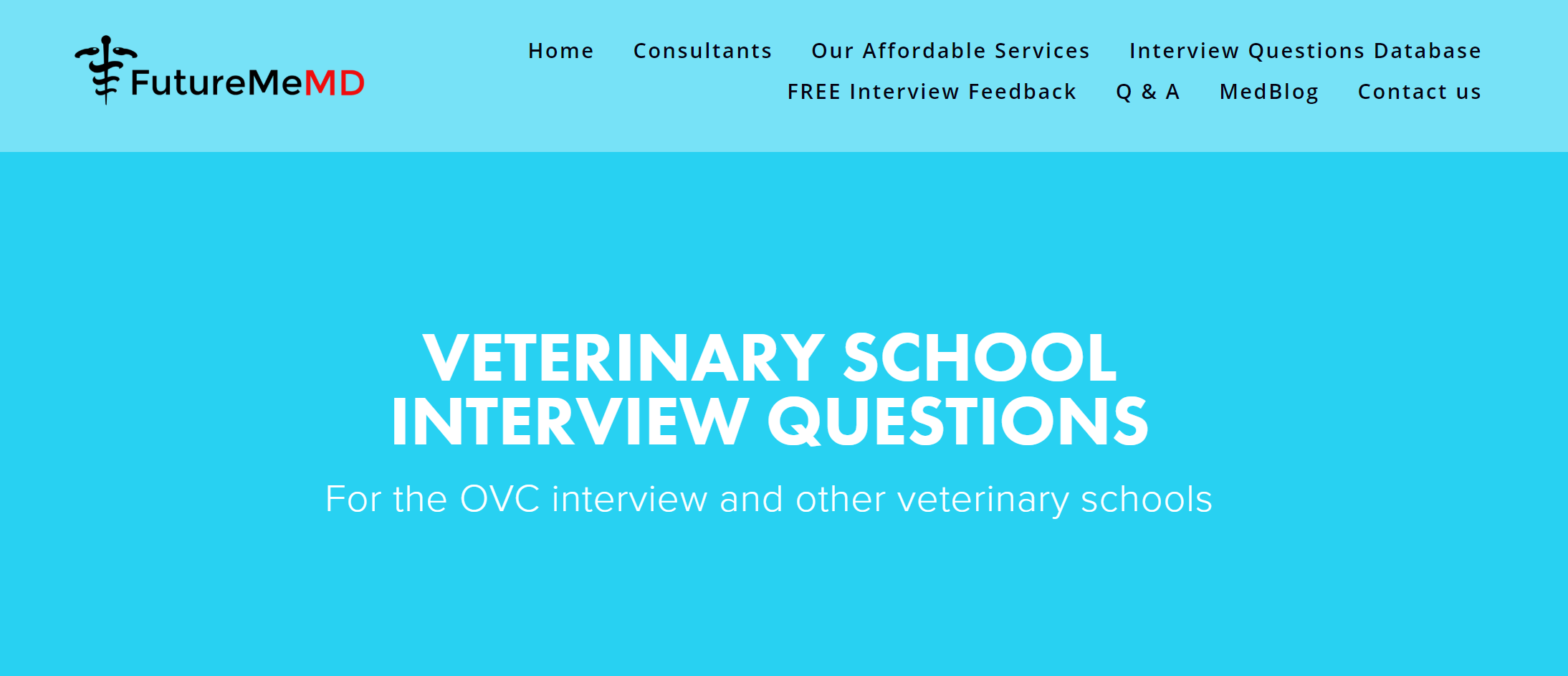 [Speaker Notes: FutureMeMD has a great website with lots of helpful resources and tons of practice questions you can also use]
MMI Practice Tip
Try recording yourself answering questions so you can watch and critique yourself after!







As uncomfortable as it may feel, it’s the best way to notice your own habits.
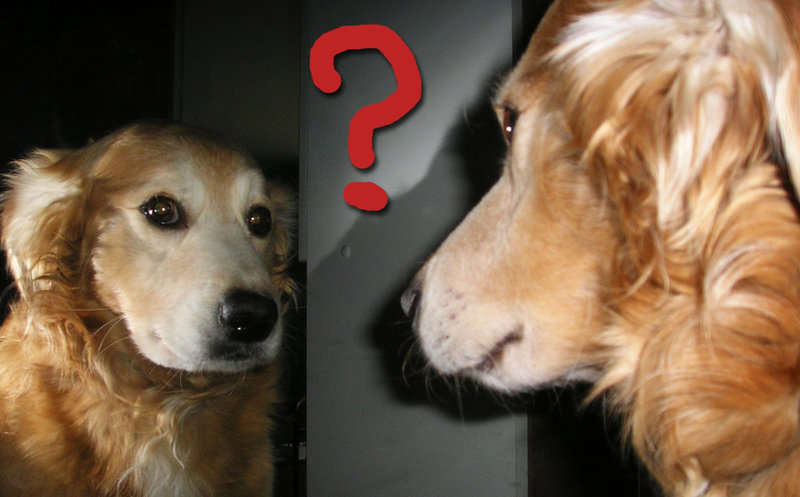 [Speaker Notes: Examples:
How often do you say filler words such as “like”, “um”, “so”, etc.
How much hand movement do you use
How is your posture
How is your tone of voice/volume
How much eye contact do you make/where are you looking]
SUPPLEMENTARY APPLICATION
Categories
Veterinary Experience 
Animal Experience 
Other Employment Experience
Extracurricular Activities 
Honours and Awards 
Essay  

6 lines for each
[Speaker Notes: Within Vet and Animal you have to select the type of animal you worked with]
Supplementary Application Tips
Variety
In terms of types of animal experience but also non-animal experience → Show you’re a well-rounded person
Large Animal/Equine experience are helpful in school 
Quality over Quantity 
Keep track of your hours 
Spreadsheet, notebook 
Start working on your application over Christmas break (or earlier!)
[Speaker Notes: Variety
good to have experience with a variety of animals but NOT MANDATORY - I have some friends in vet school who are terrified of horses and have never touched one before and they still got in
Want to see leadership experiences, interpersonal skills, veterinarians don’t just deal with animals they deal with people too
Spreadsheet SUPER helpful when filling out your BIF - will be asked how many hours you put into each activity & what you did]
Getting References & Validators
“Are you willing to write me a POSITIVE reference?”
Ask your referees FAR in advance of the Feb. 1st BIF deadline
You will need a contact name & phone number for every veterinary/animal/extracurricular/employment experience you write on your BIF
Reach out to these people in advance to make sure they can validate that you’ve done what you say you have
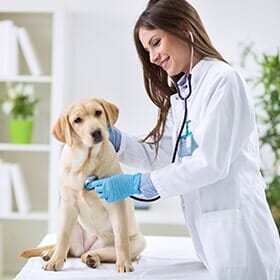 [Speaker Notes: Asking referees in advance will make you look better but also gives you time to try to find other people if they say no]
Prep for your BIF & References
https://admission.uoguelph.ca/dvmbif
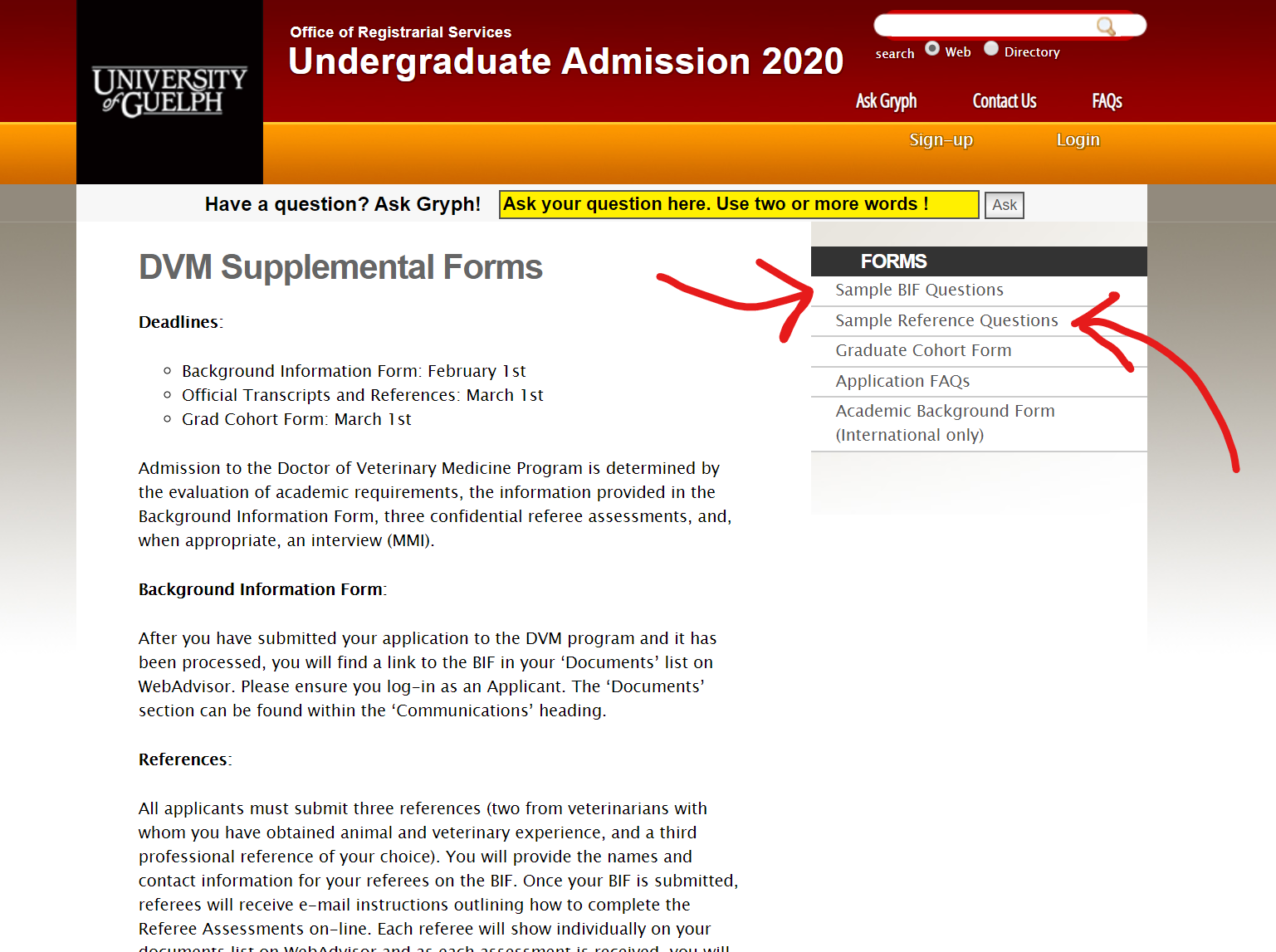 Look through the Sample Reference Questions BEFORE you ask for references!!
[Speaker Notes: Something I didn’t know when I was applying…
You can find the BIF essay Q’s online so you can start working on your answers early (actual application doesn’t become available until sometime in Dec)
It could change but for me the Q’s were the exact same as these ones on the sample form so you can likely write out your answers to these Q’s & just tweak them if the actual Q’s are different
Look through the sample reference Q’s BEFORE asking your referees - that way you can decide whether they know you well enough to write your reference AND when you ask them you can explain what will be expected of them if they agree!!!!]
Volunteer Opportunities
Toronto Wildlife Centre 
Wildlife experience 
https://www.torontowildlifecentre.com/volunteer/volunteer-opportunities/

Wishing Well Farm Sanctuary 
Large/Food animal experience 
Website currently under construction

Happily Ever Esther Farm Sanctuary
Large/Food animal experience
https://www.happilyeveresther.ca/volunteer
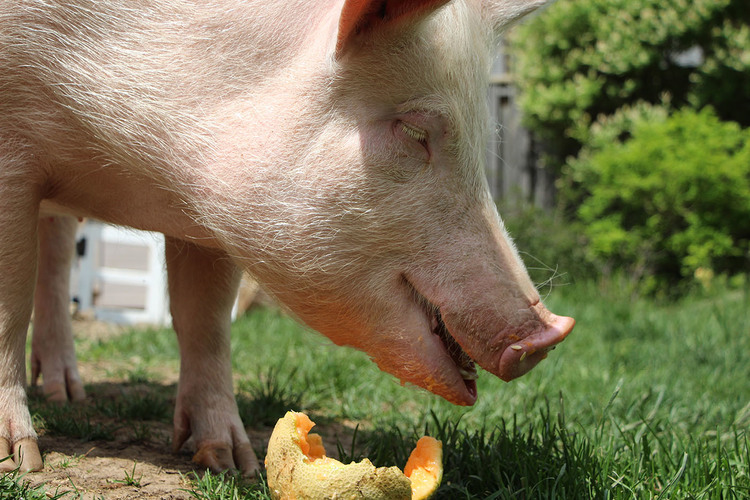 [Speaker Notes: I personally got some large animal experience at Wishing Well Sanctuary in Bradford but I’m not sure if Wishing Well is currently taking new volunteers, they recently underwent a large restructuring]
Final Tip...
Be confident! Make sure your supervisors/peers know you want to be a veterinarian!
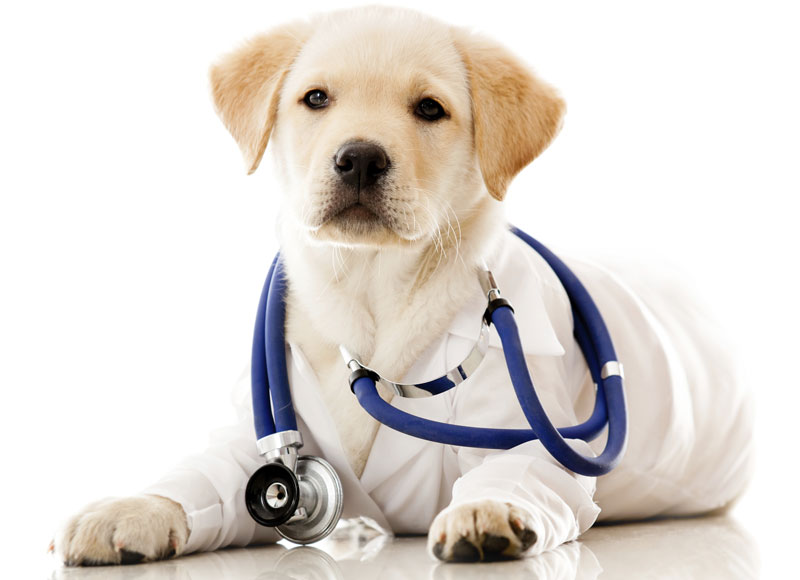 Talks by Elizabeth Lowenger...
https://www.youtube.com/watch?v=Ns7BtPe-GrE
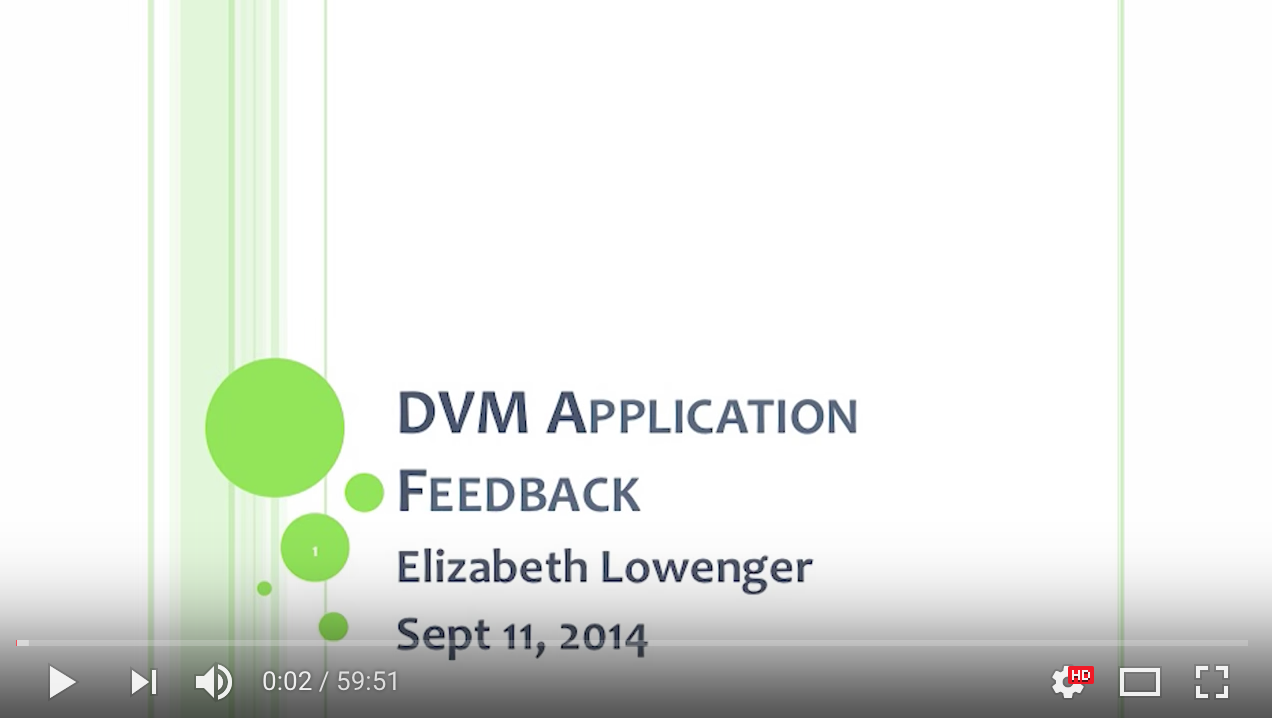 New this year...
https://www.youtube.com/watch?v=Ph5LdGZBeps
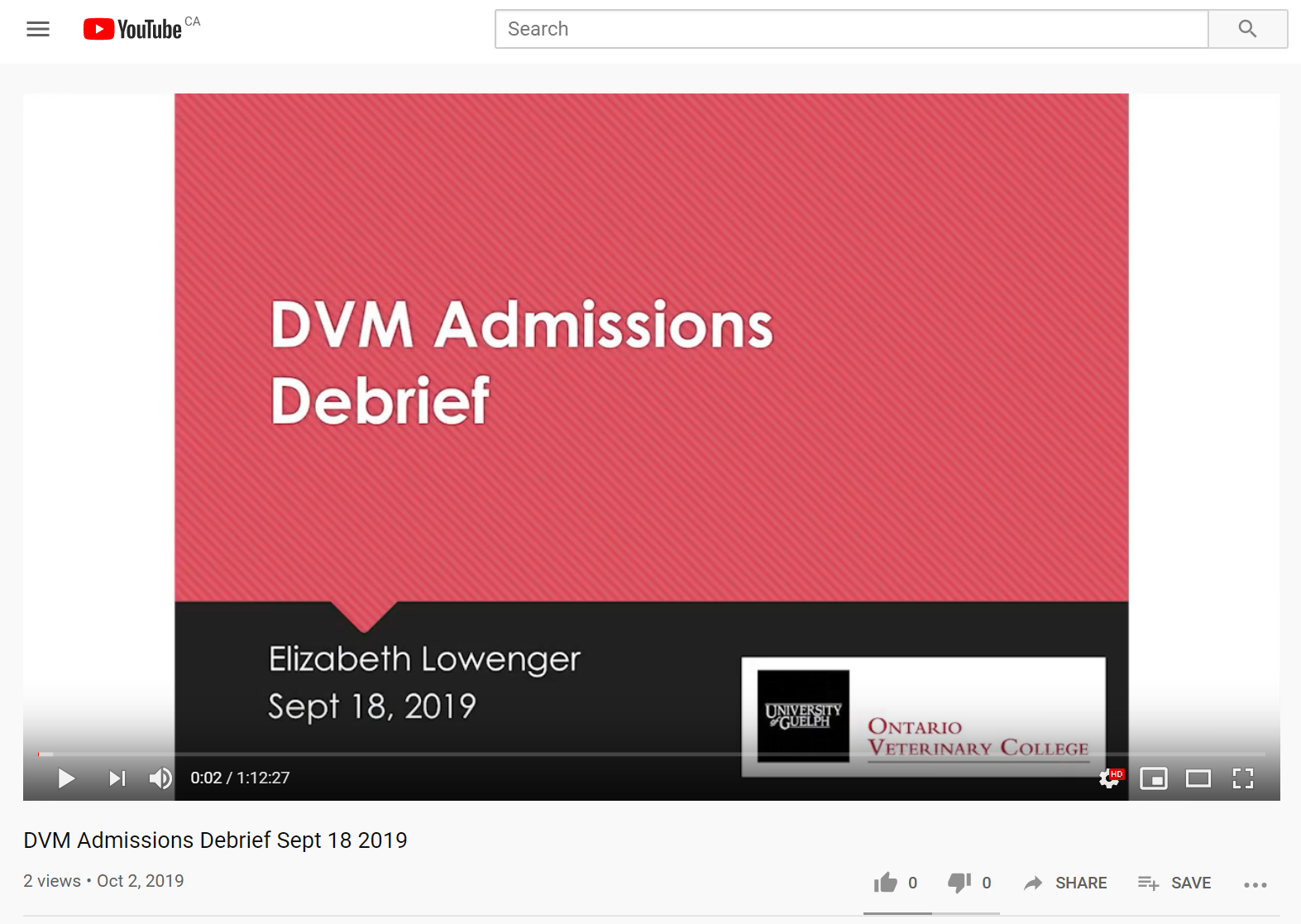 [Speaker Notes: Haven’t personally seen it yet but it may have more helpful advice than the 2014 talk.]
Questions?